茚达特罗格隆溴铵吸入粉雾剂（杰润®）
北京诺华制药有限公司
02
安全性
01
基本信息
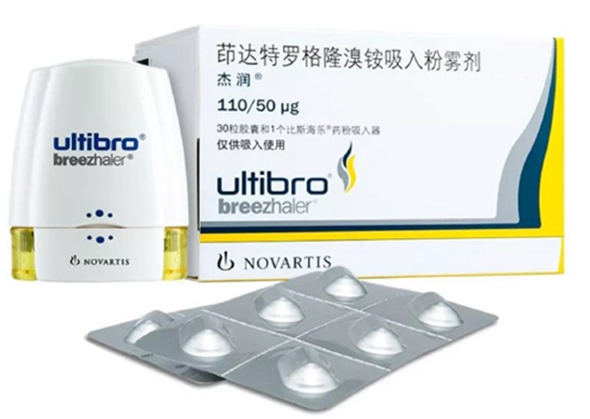 03
有效性
05
公平性
04
创新性
01. 药品基本信息（1/2）
01. 药品基本信息（2/2）
疾病基本情况
与同治疗领域内或同药理作用药品的比较
中国慢阻肺患者患病人数接近1亿人，只有20%左右的患者明确诊断为慢阻肺；
轻度慢阻肺诊断患者虽仅占10.1%，不及时治疗也会进展到中重度慢阻肺，存在急性加重风险；
疾病中晚期反复症状发作和急性加重将会给患者带来巨大的痛苦和经济负担，因此中国慢阻肺亟需早识别，早诊断，早治疗，并且长期规范的治疗。
单支扩剂噻托溴铵（思力华®）2006年在中国上市，为医保乙类，杰润®与之相比更好改善患者治疗靶点：改善呼吸困难评分2.4U，改善肺功能FEV1 176ml
双支扩剂格隆溴铵福莫特罗（百沃平®）2020年在中国上市，同年谈判进入目录，每日2次给药，每次2吸；乌美溴铵维兰特罗（欧乐欣®）2018年在中国上市，通过2019年谈判进入目录，每日1吸
与常用的双支扩剂百沃平®、欧乐欣®相比，杰润®是唯一具有全面证据链的双支扩剂：如对比LAMA和ICS/LABA能够快速改善患者肺功能、改善症状、提高患者生活质量、降低急性加重风险及住院次数、且唯一具有心功能保护证据
杰润®一天一吸，给药装置比斯海乐®具有唯一的视听嗅三重正反馈机制，患者使用错误率低，使用依从性更好
LAMA：长效抗胆碱能拮抗剂；ICS：吸入性糖皮质激素；LABA ：长效β2受体激动剂
02. 安全性信息
药品说明书收载的安全性信息
与目录内同类药品安全性方面的比较
本品常见不良反应包括：上呼吸道感染、咳嗽、鼻咽炎和泌尿道感染，代谢和营养疾病。其他药物不良反应请详见说明书。
优势：茚达特罗格隆溴铵吸入粉雾剂（杰润®）医保准入以来，临床应用总体安全性良好，未发现严重不良反应，长期安全性与单支扩剂和安慰剂相当。
不足：尚无数据。
药品不良反应监测情况和药品安全性研究结果
药品上市后，各国家或地区未发布安全性警告、黑框警告及撤市消息。
长期应用安全性良好，且无意外安全性发现。
03. 有效性信息
对轻度患者的有效性研究
国内外权威指南推荐
一项随机、多中心、开放标签的平行对照研究：
评估了茚达特罗格隆溴铵 vs. 噻托溴铵治疗轻中度慢性阻塞性肺病的有效性和安全性
在347名完成研究的轻中度慢阻肺患者中，共97例（28%）轻度患者
与噻托溴铵相比，茚达特罗格隆溴铵能够在12周给药前的FEV1谷值较基线差异改善显著（0.07±0.181 L vs. 0.01±0.185 L，p<0.05），且达到最小临床获益（给药前FEV1谷值增加≥100mL）的患者比例更多（42.2% vs 26.4%，p=0.001）。
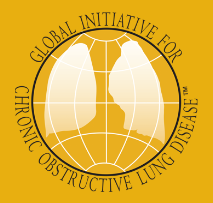 慢性阻塞性肺疾病全球倡议（GLOD 2023）
推荐LABA+LAMA联合治疗作为B组初始治疗的唯一选择和E组的首选药物
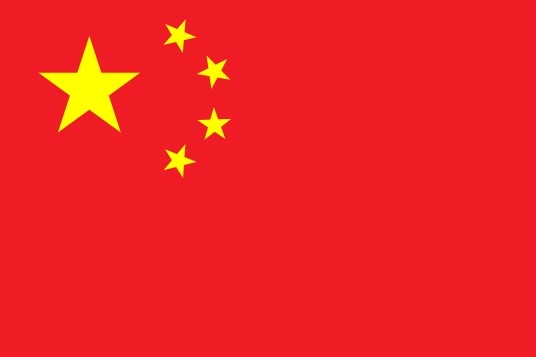 中国慢性阻塞性肺疾病诊疗指南2021
推荐LABA+LAMA联合治疗作为B组患者的初始治疗方案
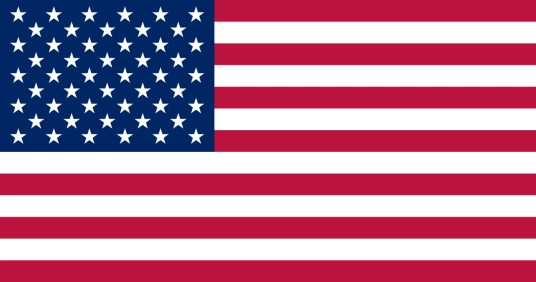 2020 ATS 慢阻肺药物治疗方案推荐共识
ATS临床实践指南：在伴有呼吸困难或运动不耐受的患者中，推荐LABA/LAMA联合初始治疗
LABA ：长效β2受体激动剂；LAMA：长效抗胆碱能拮抗剂
B组患者指的是过去一年中有0-1次中度急性加重且不导致入院且综合症状评分（CAT）>=10 或 呼吸困难评分（mMRC）≥2
04. 创新性信息
首个上市的LABA/LAMA双支扩剂
应用创新
首个全球上市的LABA/LAMA双支扩剂；
首个中国上市的LABA/LAMA双支扩剂；
唯一具有改善慢阻肺患者心功能证据的双支扩剂：
中国已上市双支扩剂中，杰润®是唯一具有全面证据链的双支扩剂：对比LAMA和LABA/ICS在多项指标均有优势，能够快速改善患者肺功能，减少急性加重，改善呼吸困难和症状，提高患者生活质量。
杰润®是全球/中国首个用于慢性阻塞性肺疾病的LABA/LAMA双支扩剂；
杰润®的吸入装置比斯海乐®具有视觉、听觉、味觉三重独特正反馈机制，该互动特点增强患者使用信心，患者使用依从性高。
比斯海乐®在吸气流速、手口协调性及操作准确性等重要参数方面均具优势；易学易吸易操作，吸气阻力低且操作失误率低，更适合中国慢阻肺患者。
LABA ：长效β2受体激动剂；LAMA：长效抗胆碱能拮抗剂；ICS：吸入性糖皮质激素
05. 公平性信息
对公共健康的影响
临床管理便利
符合“保基本”原则
弥补药品目录短板
慢阻肺患病人数多，死亡率高，社会经济负担重，已成为重大的公共卫生事件；
稳定期慢阻肺的治疗目标是减少症状和降低急性加重风险。杰润®可以改善慢阻肺患者生活质量，提高肺功能，减少因急性加重住院的次数，降低急性加重风险。
适应症明确不存在滥用或超说明书使用的风险；
每天一次给药，每次吸入一粒胶囊的药物，应用方便；
给药装置具有唯一的视听嗅三重反馈机制，患者使用可以”听到、看到、有味道”，便于临床管理。
杰润®因其充分的循证证据证实可有效改善患者肺功能及生活质量，降低急性加重风险双治疗靶点；
杰润®自2019年纳入医保谈判目录后，实际使用量一直未超过申报量，对医保基金整体和长期影响可控。
目前轻度慢阻肺患者可使用的医保报销范围内的吸入制剂有限，双支扩剂仅有格隆溴铵福莫特罗（百沃平®）可用于轻度患者；
杰润®相比于医保目录内双支扩剂，证实可减少患者急性加重风险，并具备心功能获益优势。
谢谢审阅！
早治疗早获益，抗击急性加重
期待携手医保，惠及更多患者